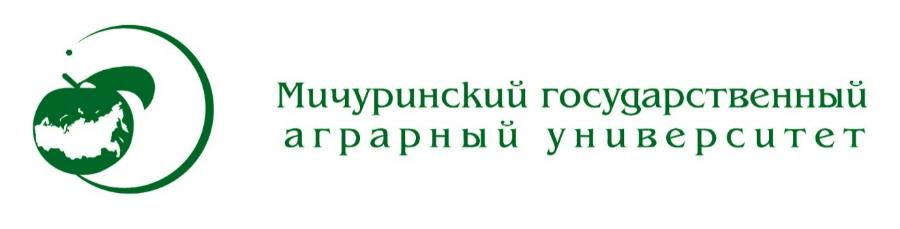 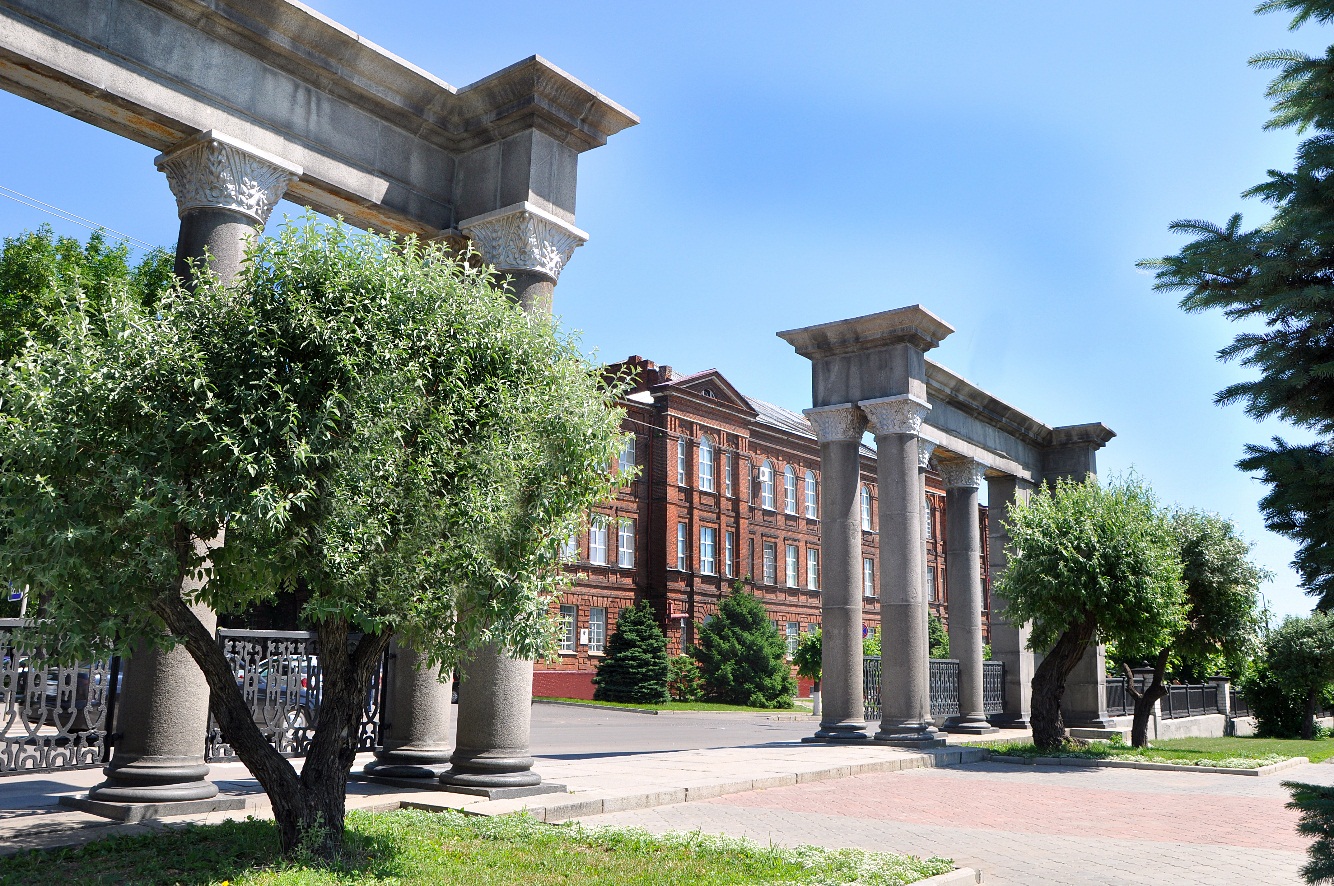 ИНИЦИАТОР ПРОЕКТА 
ИНТЦ «МИЧУРИНСКАЯ ДОЛИНА» - 
ФГБОУ ВО МИЧУРИНСКИЙ ГАУ
БАБУШКИН ВАДИМ АНАТОЛЬЕВИЧ,
ректор ФГБОУ ВО Мичуринский ГАУ,
доктор сельскохозяйственных наук 
профессор
Мичуринск, 2019
ФГБОУ ВО МИЧУРИНСКИЙ ГАУ – 
НАУЧНО-ОБРАЗОВАТЕЛЬНОЕ ЯДРО 
ГОРОДА МИЧУРИНСКА-НАУКОГРАДА РФ
ФГБОУ ВО Мичуринский ГАУ был основан в 1930 году по инициативе ученого-селекционера И.В. Мичурина.
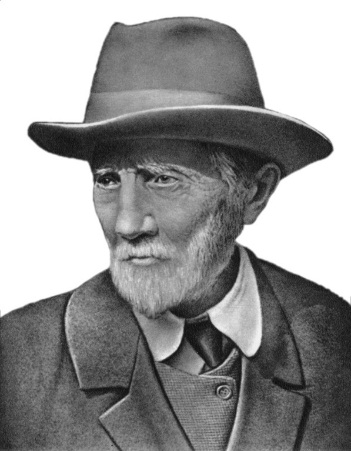 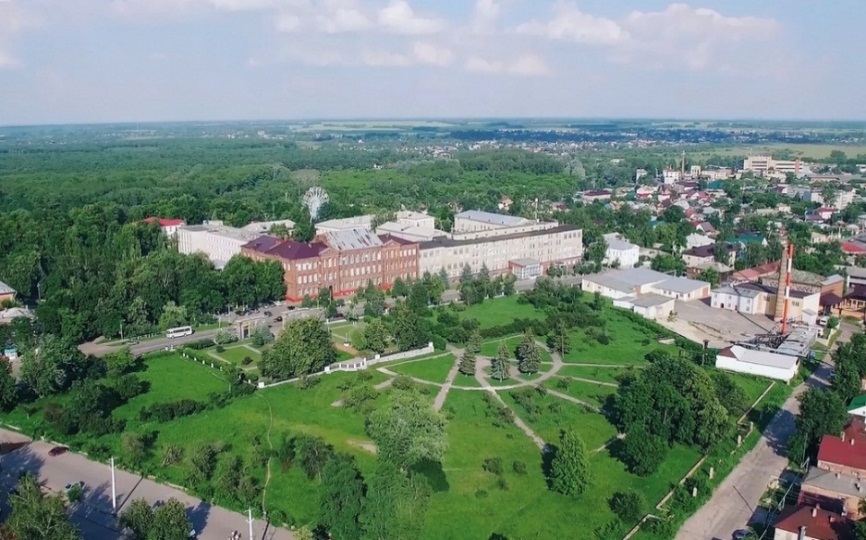 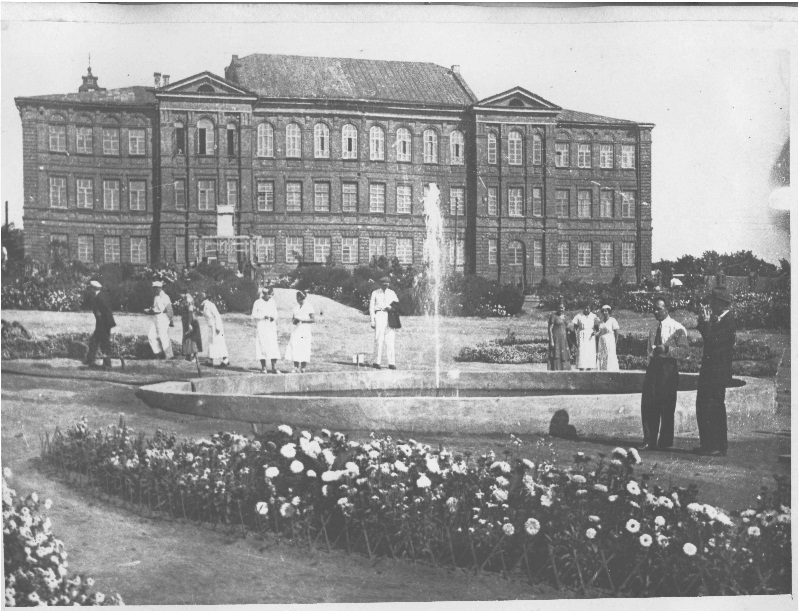 В учебном заведении ведется подготовка высококвалифицированных кадров по:
20 образовательным программам СПО;
74 программам ВО;
15 программам аспирантуры. 
Численность обучающихся: 8,5 тысяч человек.
В университете функционируют три диссертационных совета.
КАДРОВЫЙ потенциал университета
250 научно-педагогических работников, в том числе:

2 академика РАН;
32 доктора наук;
171 кандидат наук.

В научных подразделениях университета 
работают 49 научных работников 
и 11 научных сотрудников.
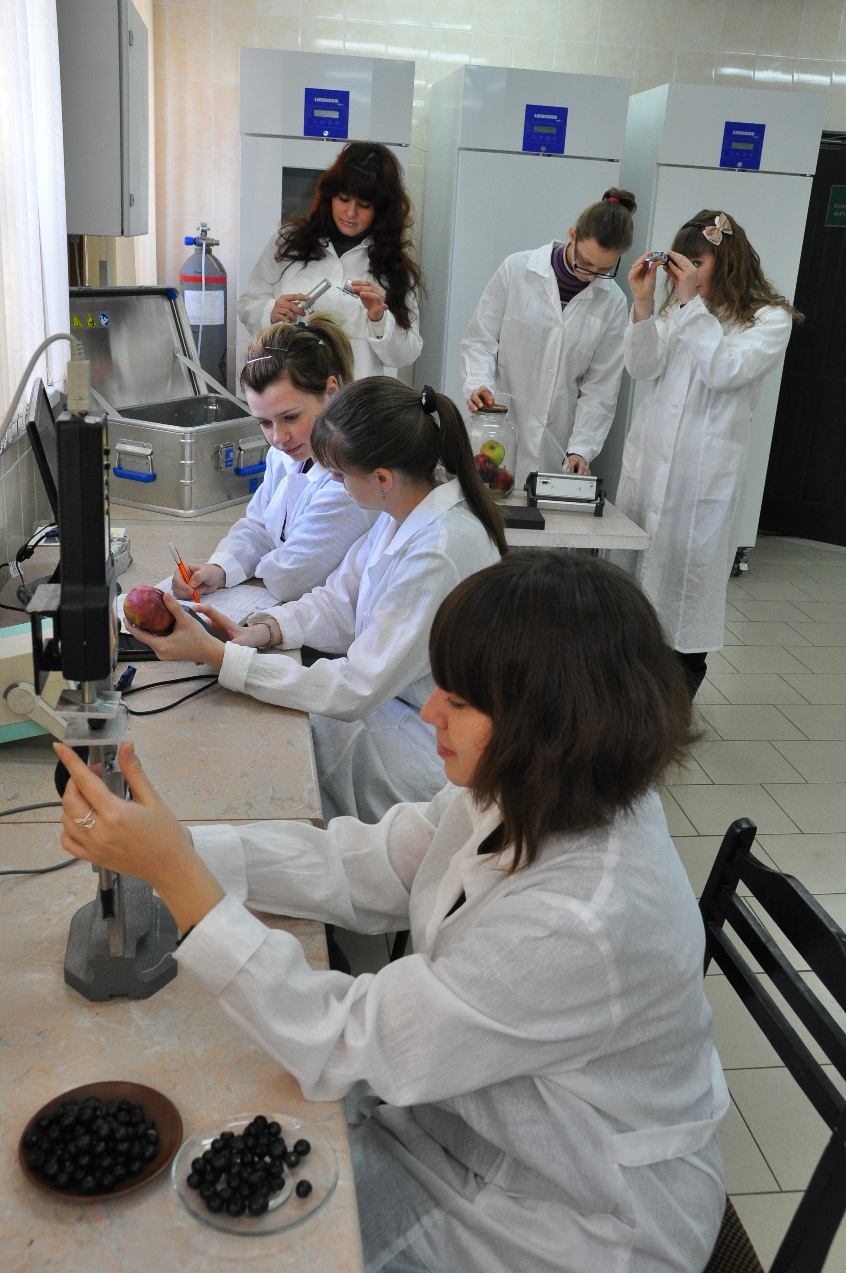 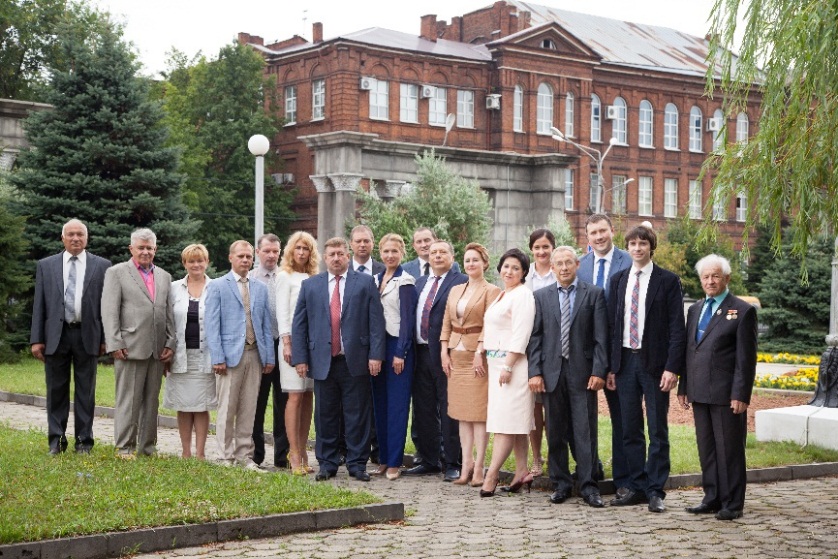 Приоритетные направления 
стратегического развития университета
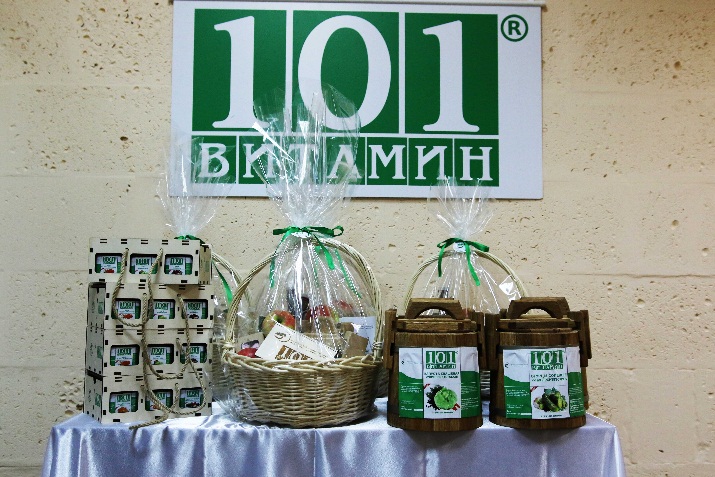 Разработка технологий продуктов питания функционального и лечебно-функционального направления.
Устойчивое развитие сельских территорий.
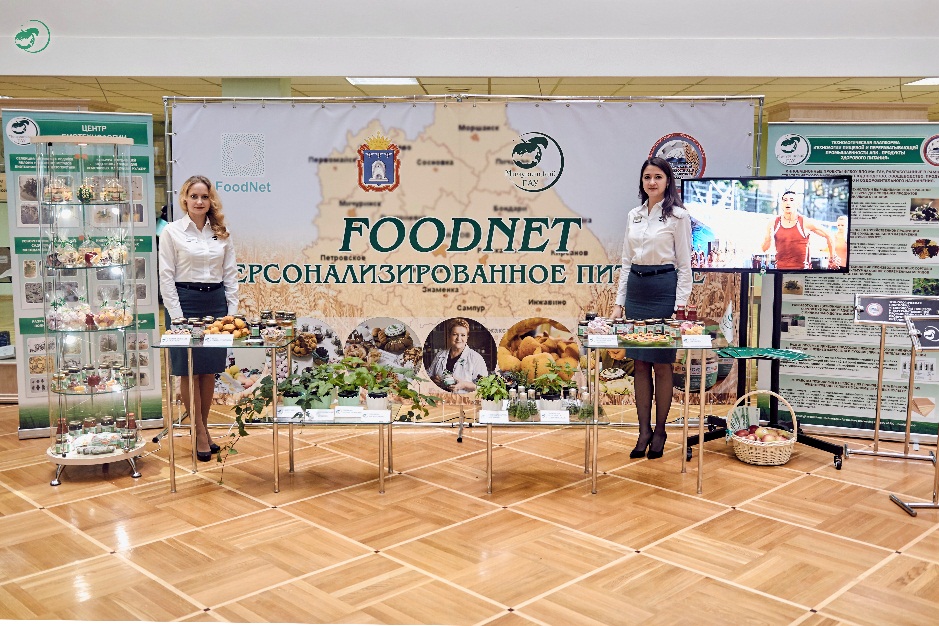 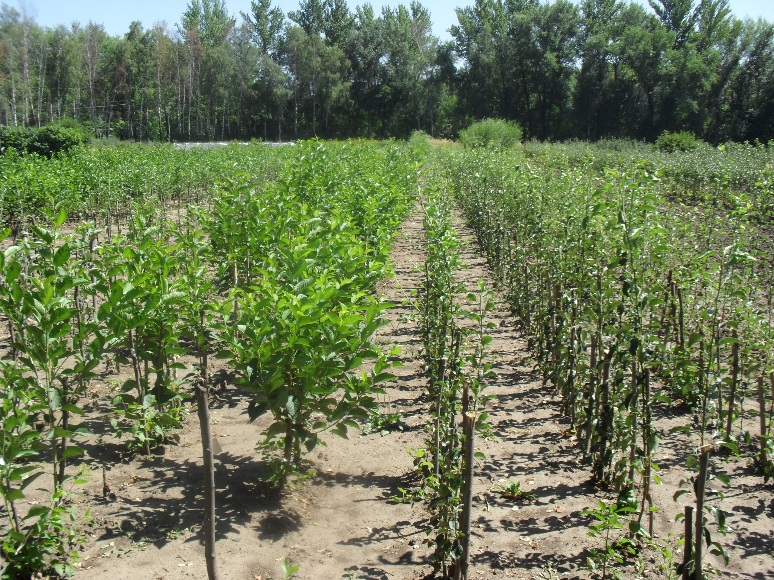 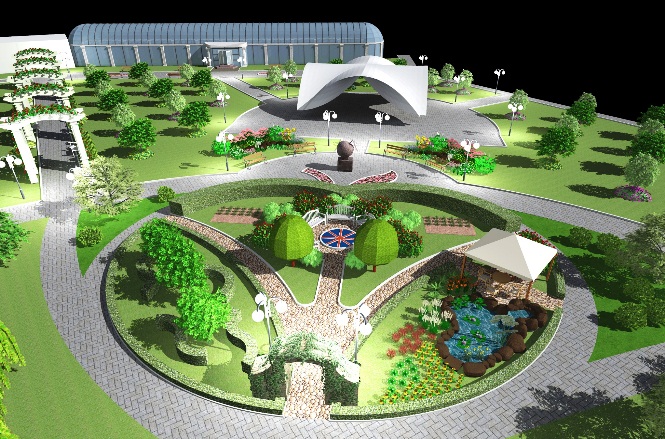 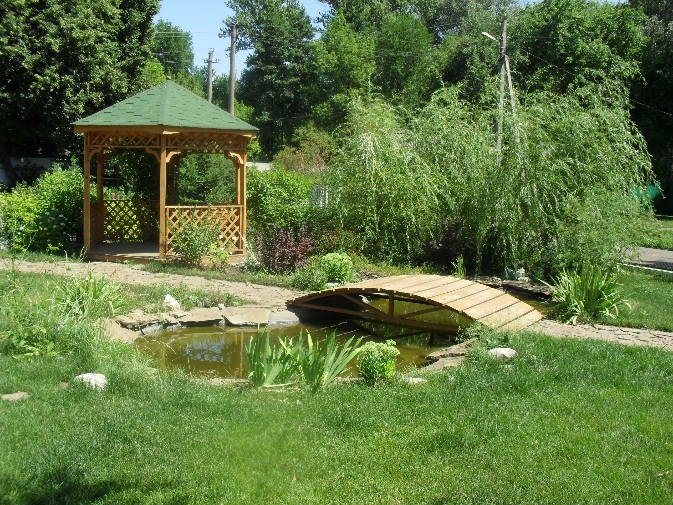 Современный инфраструктурный комплекс университетаУчебно-исследовательская лаборатория точного земледелия
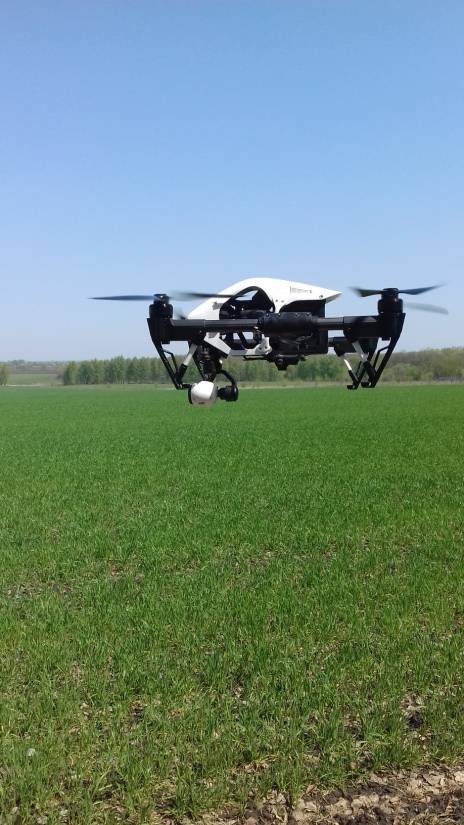 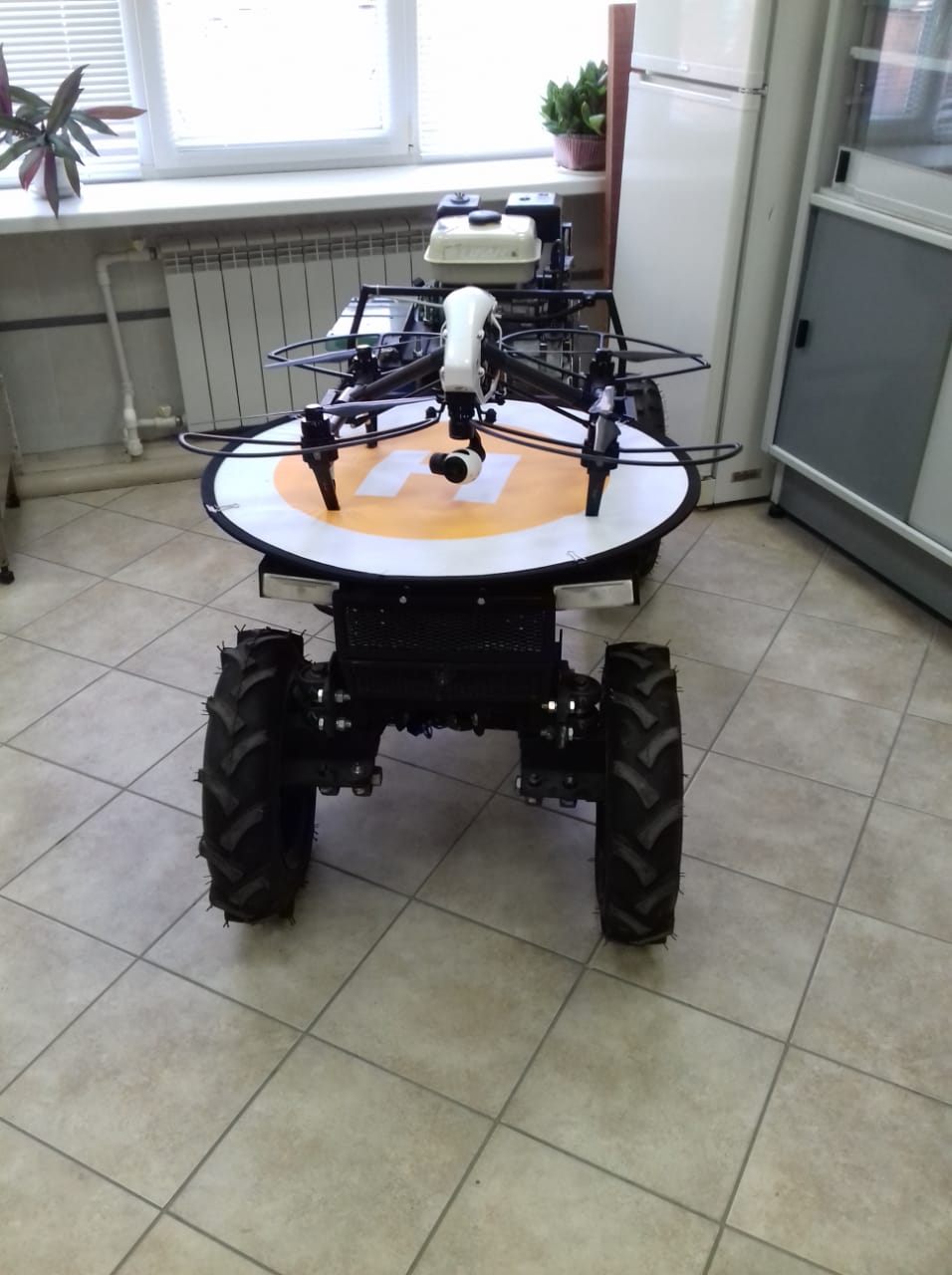 Направление исследований: 

Апробация системы автоматизированного электронного мониторинга   состояния почвенного и растительного покрова в открытом и закрытом грунте на основе методов интеллектуального анализа (Big DATA) данных, машинного обучения и технологии интернета вещей в целях построения предсказательных моделей плодородия почв и урожайности сельскохозяйственных культур.
Проведение экспертного анализа результатов работы системы. 
Предоставление рекомендаций.
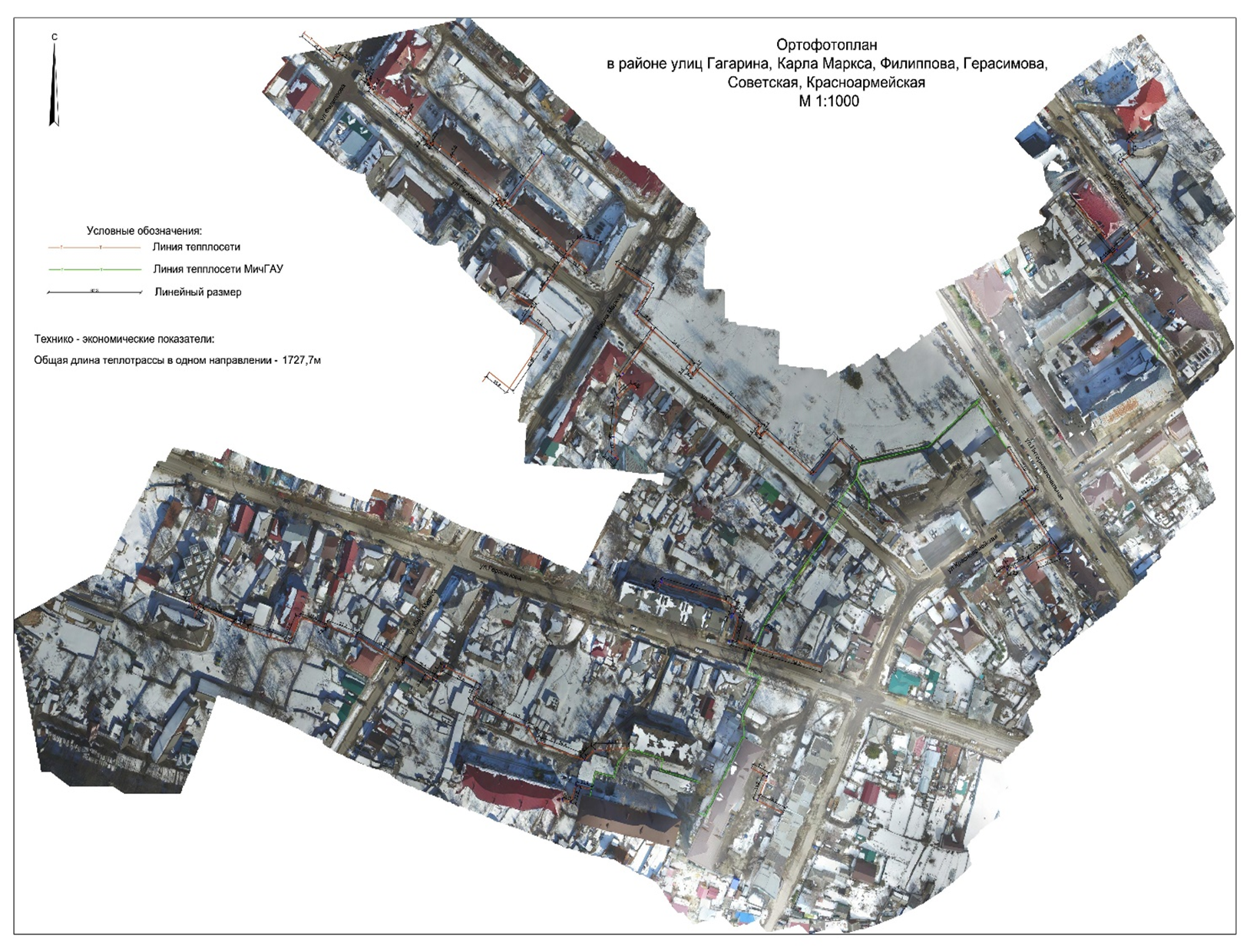 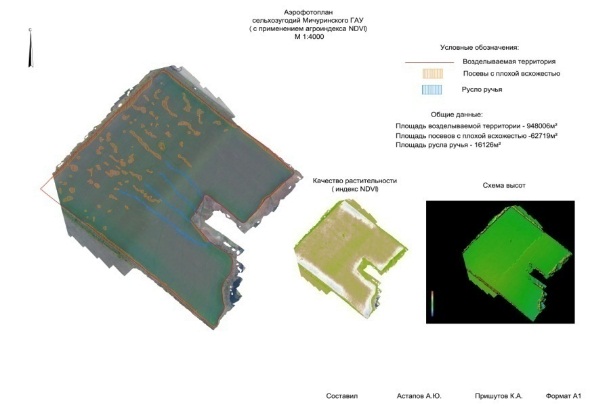 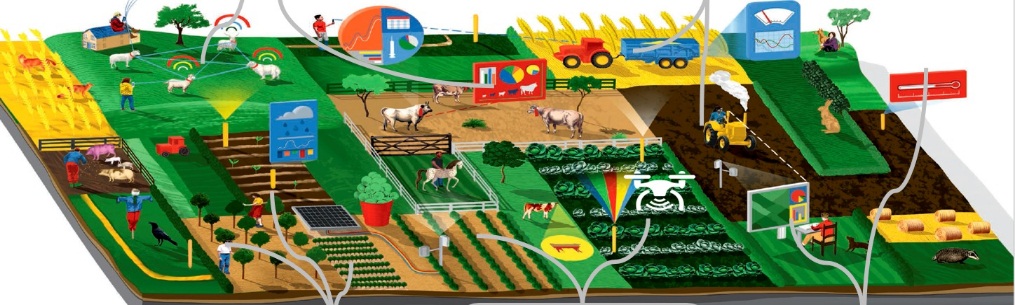 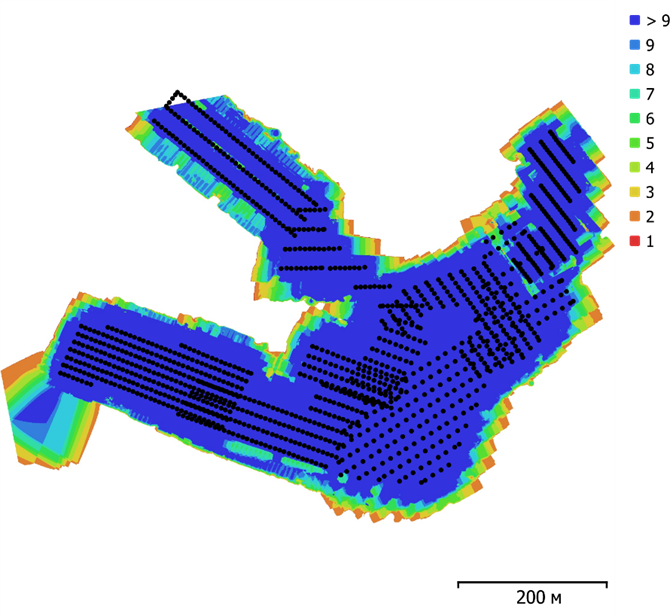 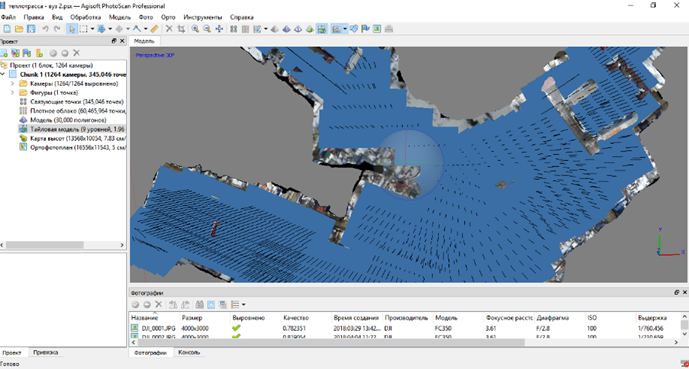 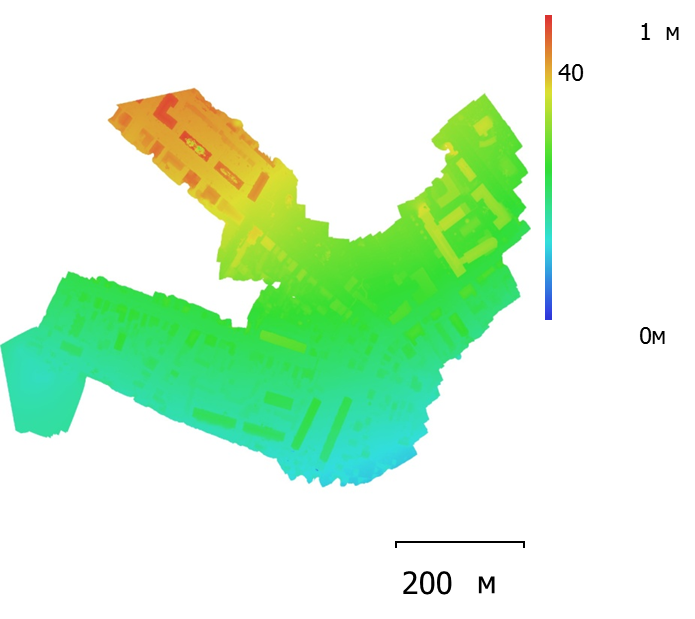 Современный инфраструктурный комплекс университетаИнжиниринговый центр
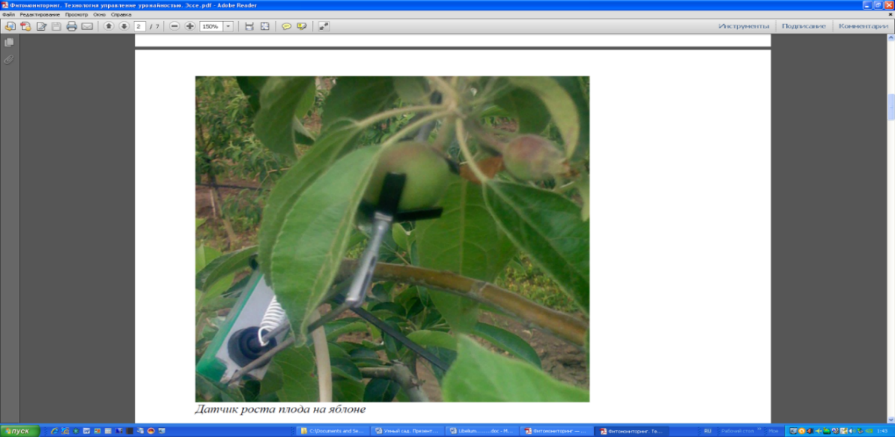 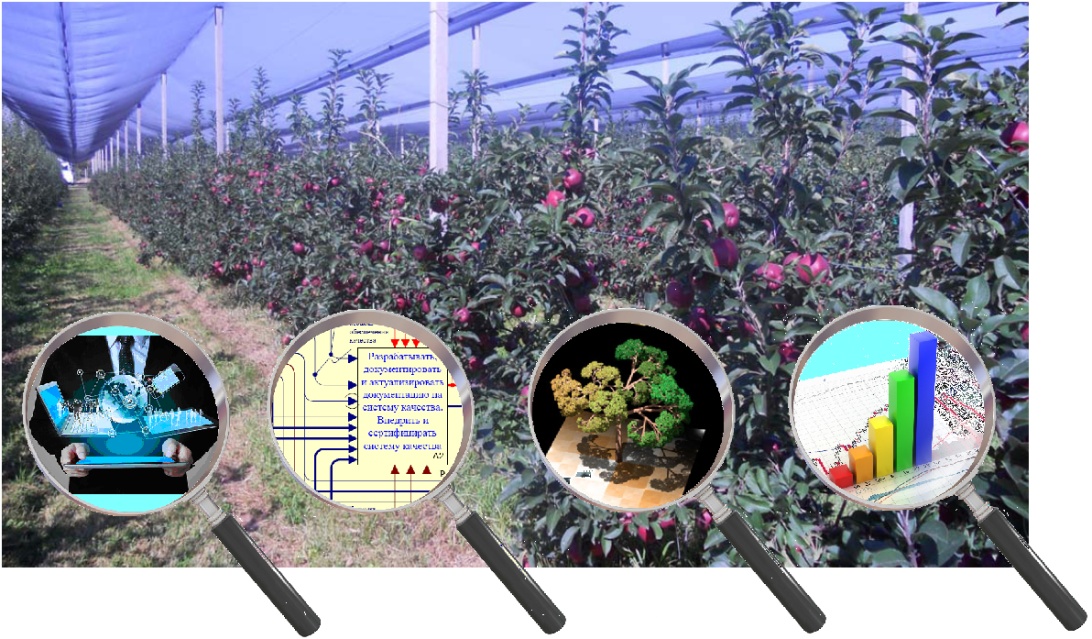 Направления исследований:
системы машин и инженерного обеспечения промышленного садоводства в формате «Умный сад»;
роботизация и автоматизация в формате «Умный сад»;
разработка действующих макетов роботов и мехатронных модулей.
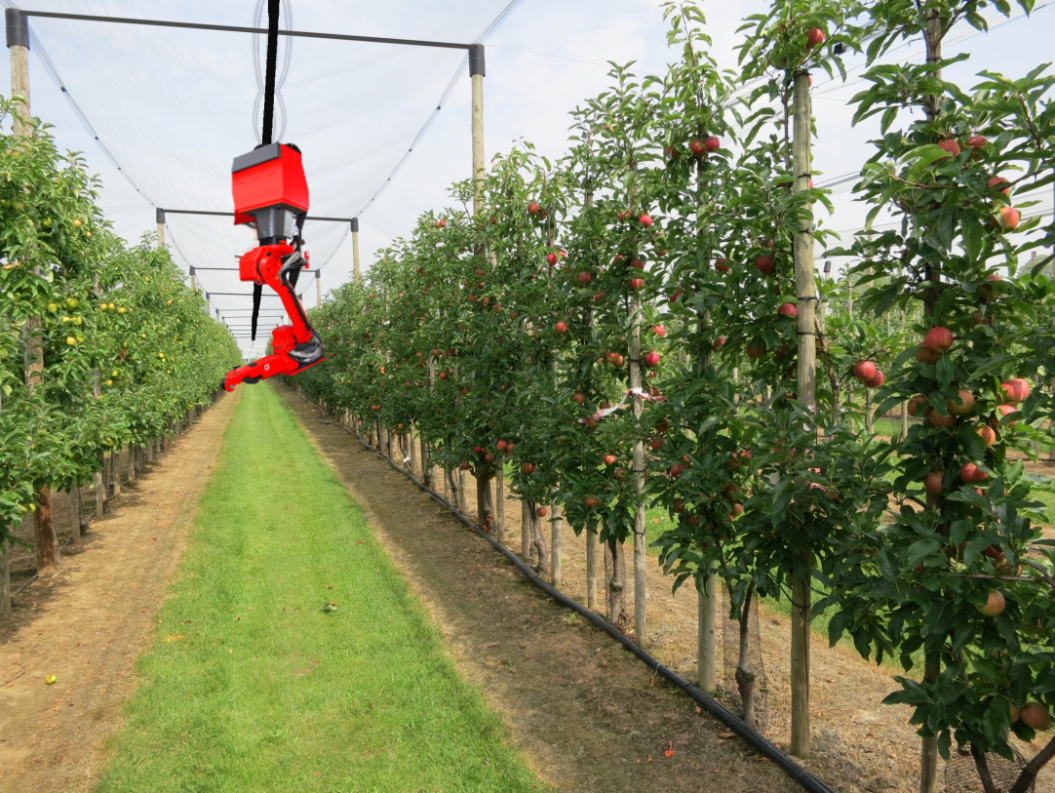 Современный инфраструктурный комплекс университетаУчебно-исследовательская лаборатория  прогрессивных технологий хранения фруктов и овощей
Направления исследований: 
Разработка комплекса технических, экономических и экологических требований к автоматизированным системам управления свойствами почвенных и растительных объектов на базе технологий интернета вещей с целью их широкого внедрения в агропромышленном секторе и созданию соответствующих стандартов и нормативной базы.
Внедрение и тестирование технологий и инструментария длительного хранения плодоовощной продукции на основе динамического контроля замкнутой атмосферы и мультиспектрального мониторинга без использования средств химизации.
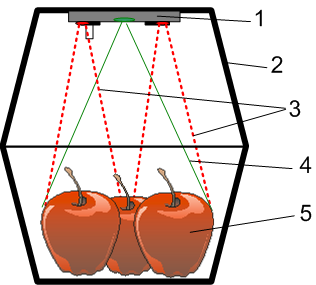 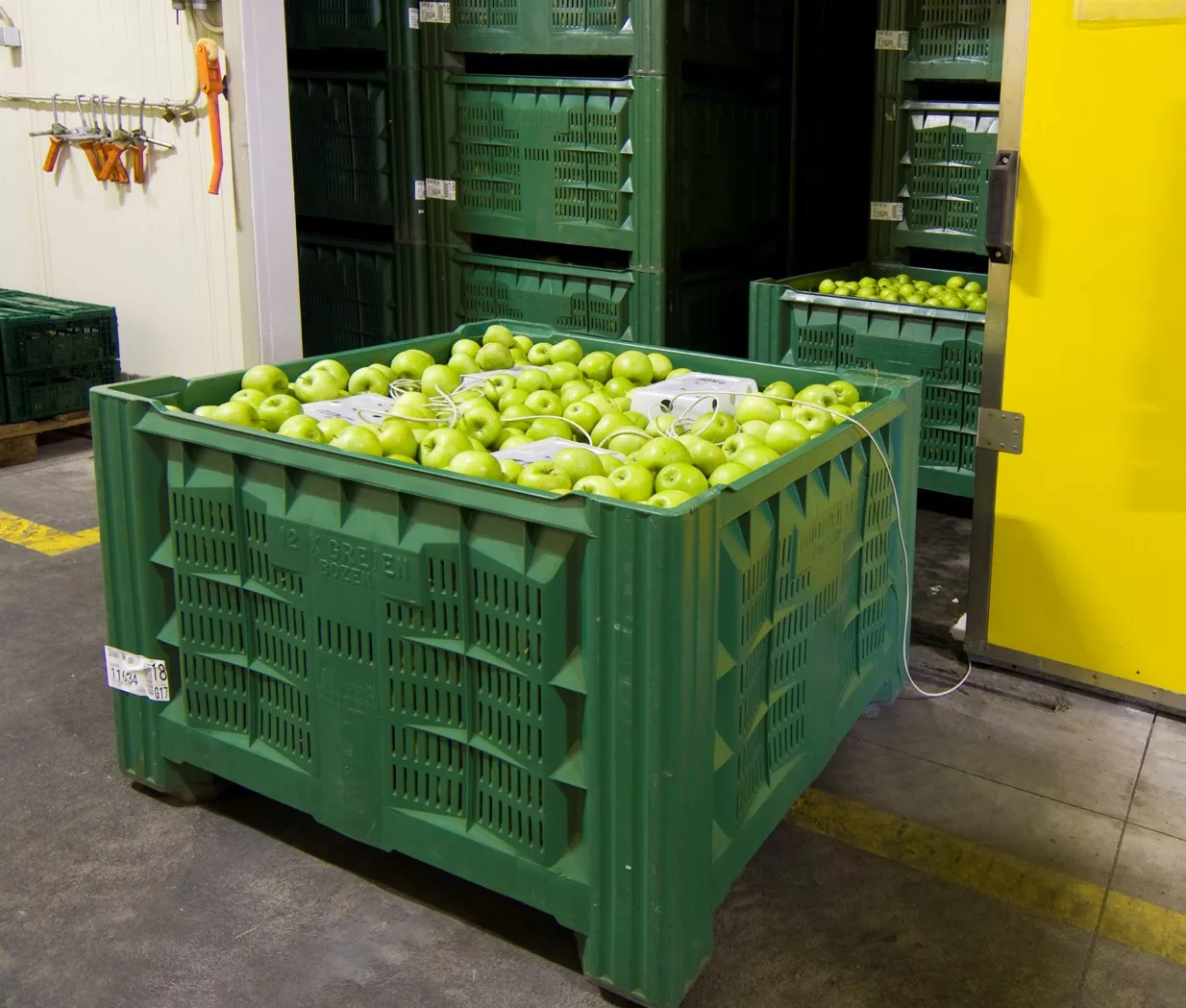 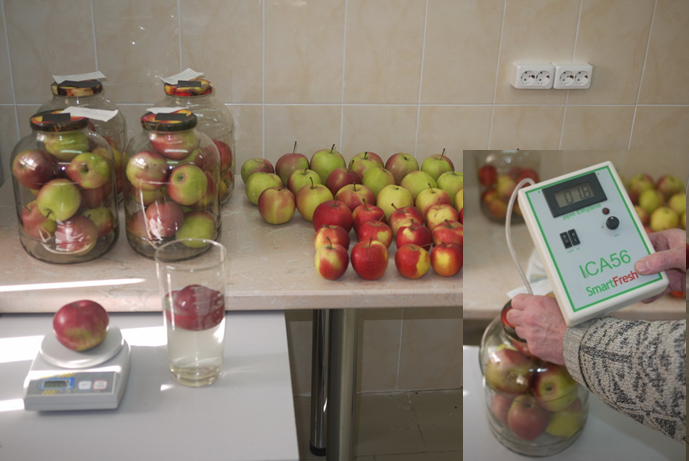 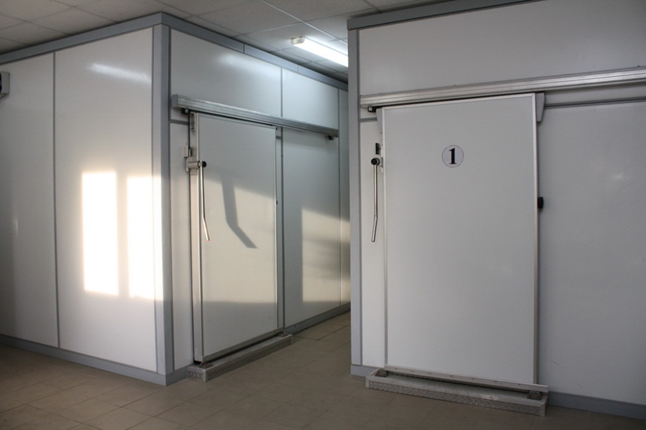 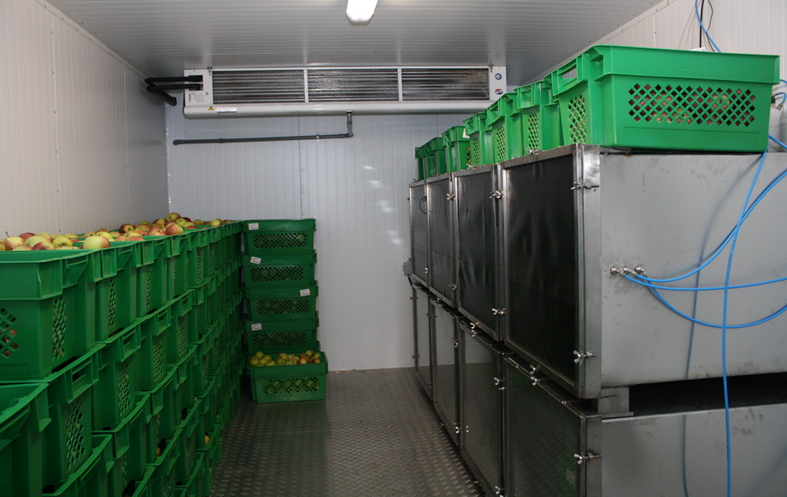 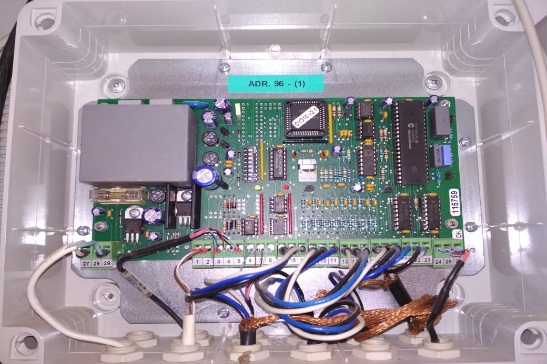 ЦК НТИ “Технологии беспроводной связи и IoT Agro”
Задачи:
формирование стратегии развития «сквозной» технологии;
связь между бизнесом, наукой и образованием;
трансфер и освоение технологий, в том числе зарубежных;
подготовка профессионалов;
создание инфраструктуры, необходимой для развития «сквозной» технологии.
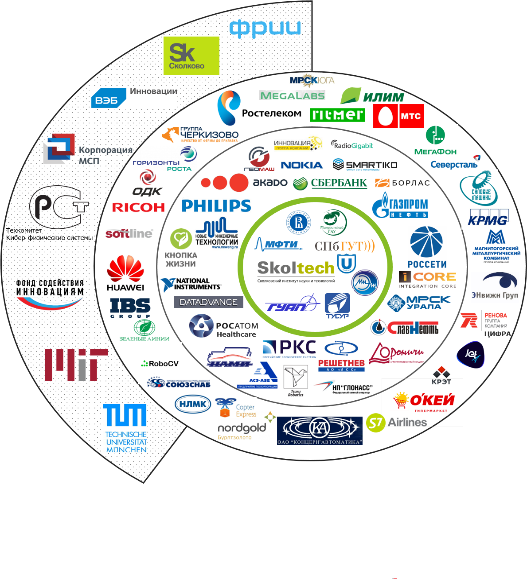 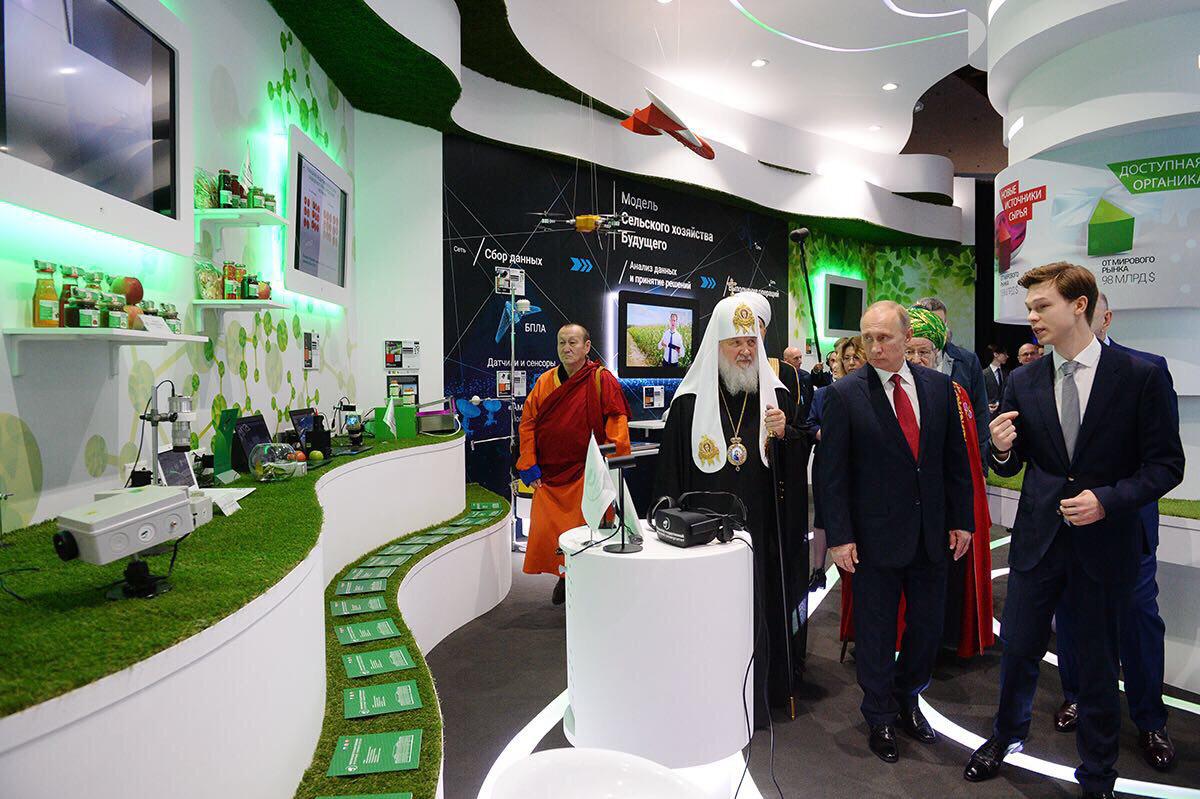 КНТП «Разработка инновационных технологий производства элитного семенного картофеля перспективных сортов отечественной селекции в условиях Тамбовской области»
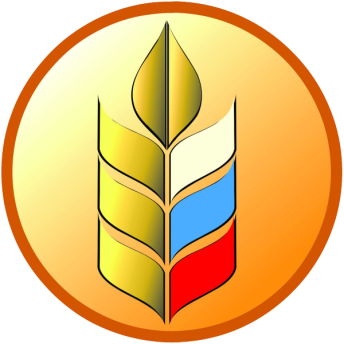 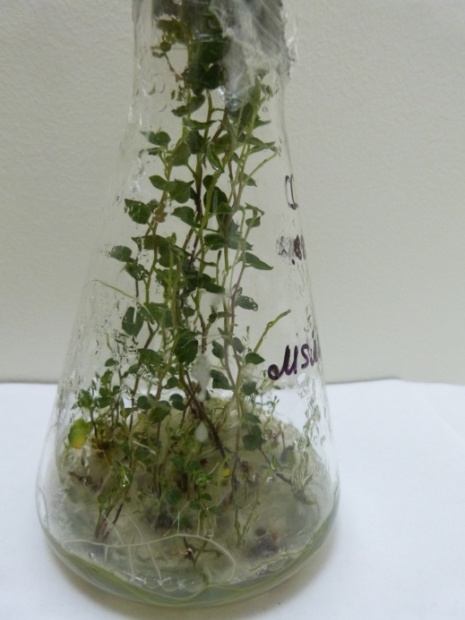 Заказчик: ООО «Золотая Нива».
Исполнитель: ФГБОУ ВО Мичуринский ГАУ.
Срок выполнения: 2018 -2025 гг.
Ожидаемые результаты проекта:
Микрорастения картофеля.
Семенной материал (мини-клубни, первое полевое поколение, супер суперэлита, суперэлита, элита).
Методические рекомендации по лазерному и ультразвуковому облучению картофеля in vitro.
Технология ускоренного размножения картофеля in vitro.
Усовершенствованная технология производства высококачественного семенного материала картофеля с применением методов биотехнологии и биофизики.
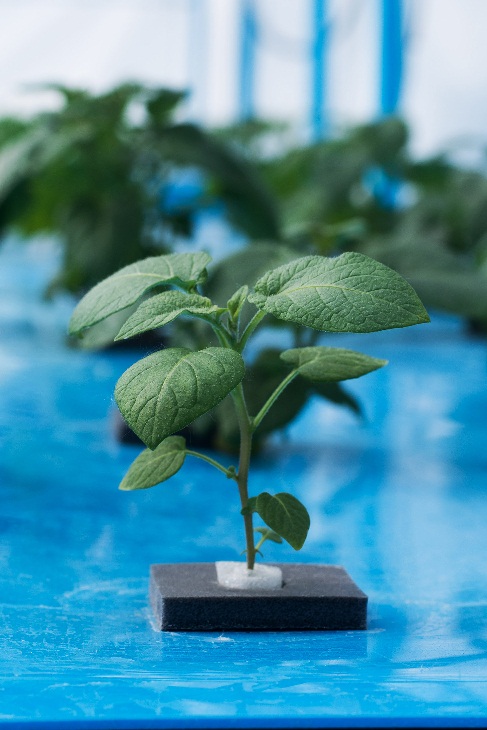 Зарубежное партнерство
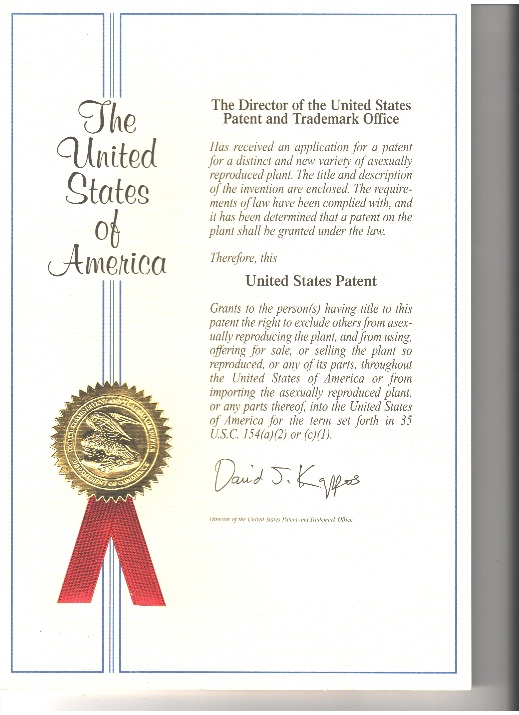 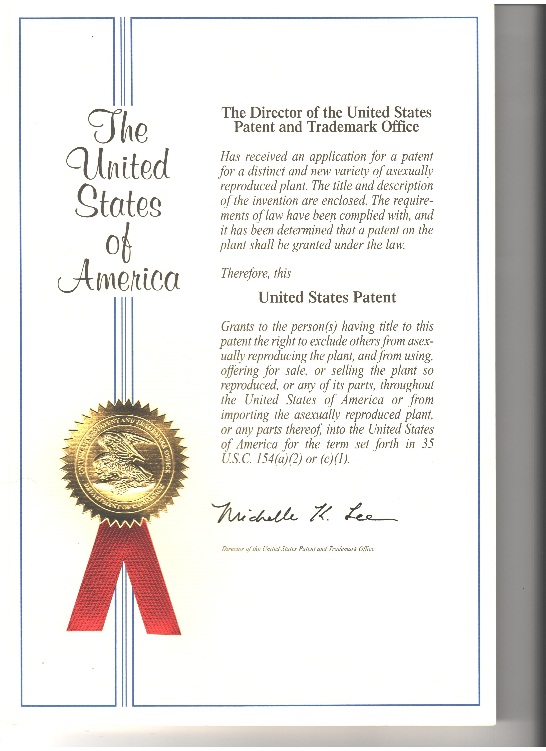 Взаимодействие с компаниями: «Varites International» (USA) и IFO (Франция): 
- Сотрудничество по выполнению работ по тестированию и коммерциализации новых подвоев яблони;
-Коммерческое развитие перспективных форм подвоев APPLE TREE ROOTSTOCK NAMED “MICH 96” (Патент на селекционное достижение № US PP 21, 223 P3 от «24» 08. 2010г.)  и APPLE TREE ROOTSTOCK NAMED “B.70.20.20. (Патент на селекционное достижение № US PP 25, 500 P3 от «05» 05. 2015г.).
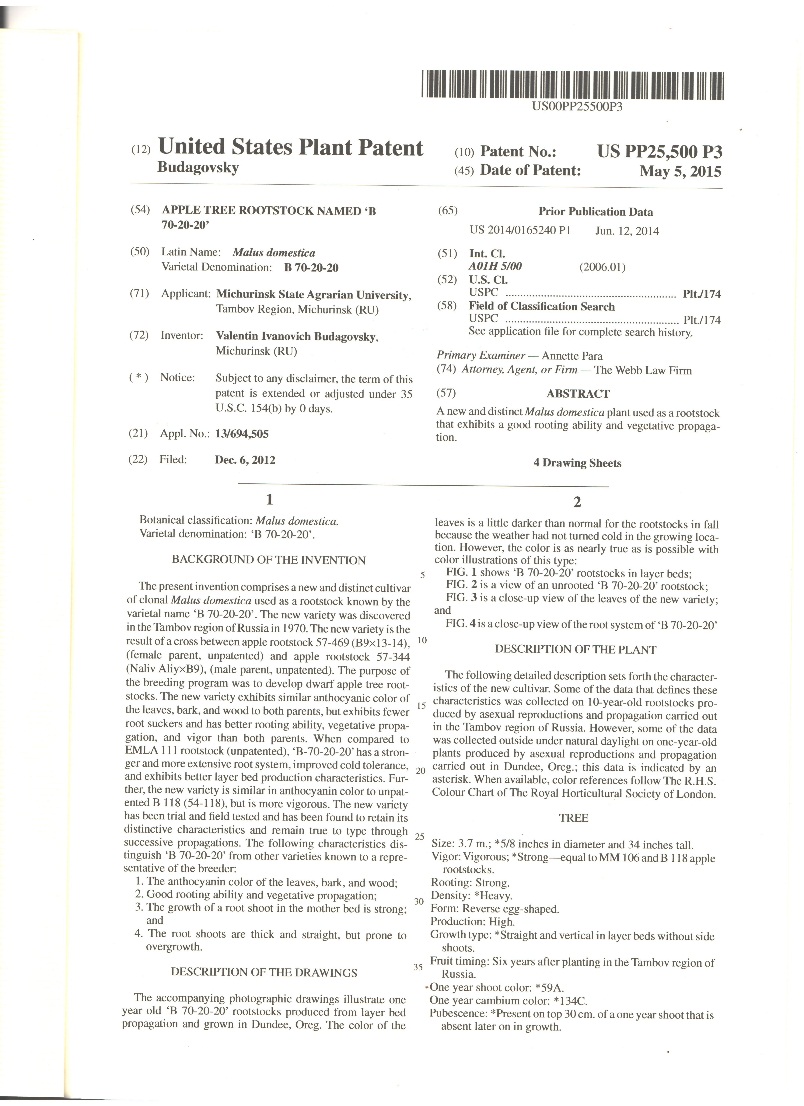 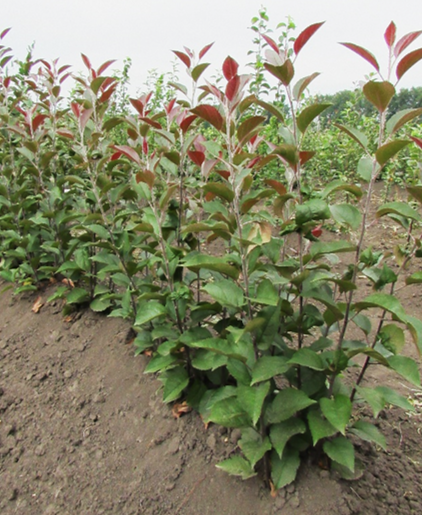 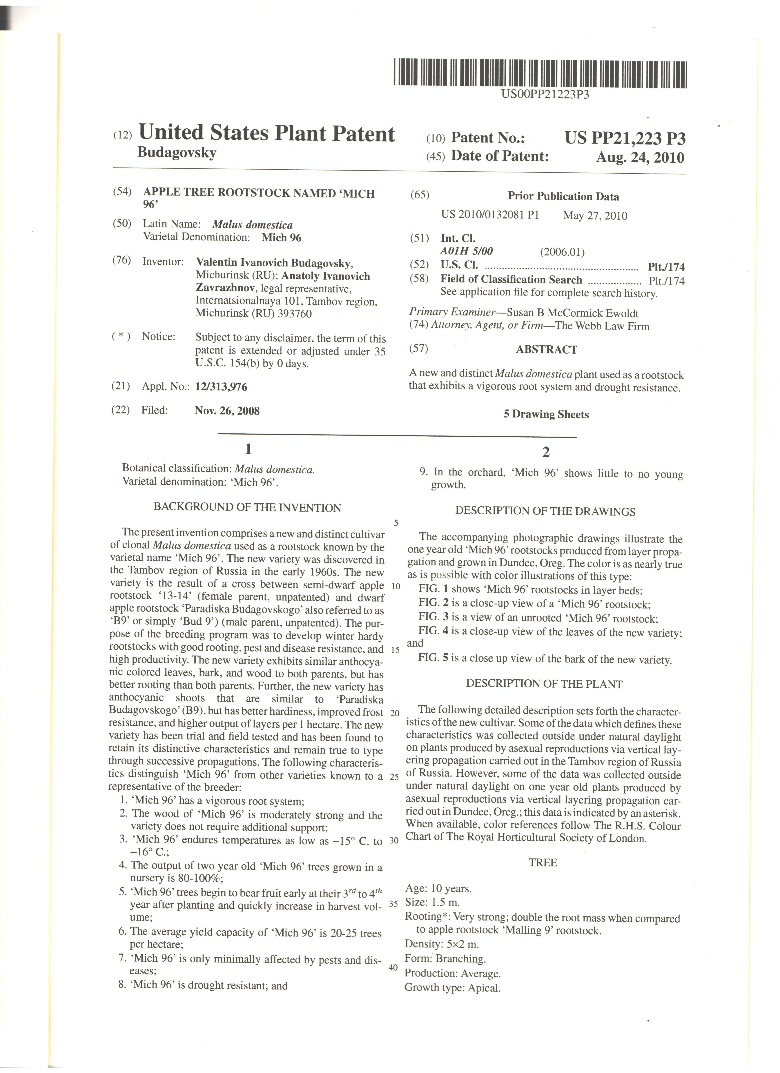 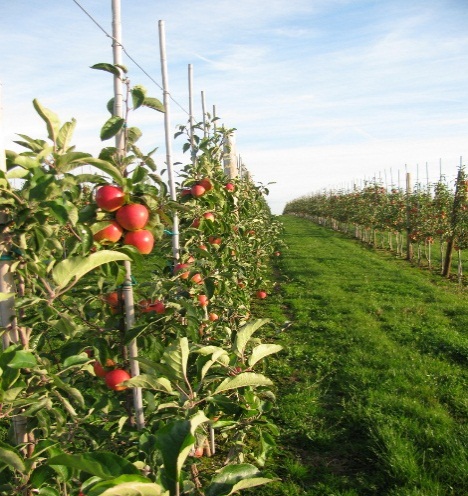 СТРАТЕГИЧЕСКИЕ НАПРАВЛЕНИЯ НИР Мичуринского ГАУ
НТС
Садоводство.
Биотехнология, селекция и семеноводство сельскохозяйственных растений.
Первичная обработка, хранение, переработка  и оценка качества сельскохозяйственного сырья, фуднет.
Инновационные технологии и технические средства при производстве зерновых, зернобобовых и технических культур.
Механизация и цифровизация процессов в растениеводстве и животноводстве.
Племенное дело и инновационные технологии в животноводстве.
Экономика.
Педагогика.
Прикладные направления:
1. Садоводство.
2. Овощеводство.
3. Растениеводство (зерновые, свекла, картофель).
4. Животноводство.
5. Переработка продукции. 
6. Продукты функционального питания.
7. Социально-педагогические исследования.
Кафедры, лаборатории, опытные участки.
Благодарю за внимание!
Контакты: 
Тел. 8(47545)9-45-01
E-mail: info@mgau.ru
Сайт: www.mgau.ru
ВМЕСТЕ – К УСПЕХУ!